电气控制与PLC技术
第四讲
第一讲
第二讲
第三讲
第五讲
项目20  三相异步电动机正、反转和星形/三角形降压
启动PLC的控制
1.1 训练目标
1.2 实训设备和元器件
目  

录
1.3 相关知识
1.4 训练内容和步骤
1.5 实训报告要求及考核标准
20.1 训练目标
应用PLC技术实现对电动机的控制，进一步掌握PLC编程思路。
掌握FX2N系列PLC的堆栈指令。
熟悉使用PLC技术和应用能力，掌握梯形图程序设计的经验设计法。
20.2 实训设备和元器件
表20-1 实训设备和元器件明细表
20.3 相关知识
20.3.1 多重输出指令（MPS、MRD、MPP）
1. 栈指令MPS、MRD、MPP
MPS：进栈指令
MRD：读栈指令
MPP：出栈（读并清除）指令
1. 栈指令MPS、MRD、MPP
用法
栈指令用于多输出电路，所完成的操作功能是将多输出电路中连接的状态先存储，以便连接后面电路的程序。FX2N系列的PLC有11个存储中间结果的存储区域，称为栈存储器。
MPS、MPP必须成对使用，而且连续使用次数应少于11次。
MPS、MPP、MRD都是不带操作对象的指令。
1. 栈指令MPS、MRD、MPP
用法
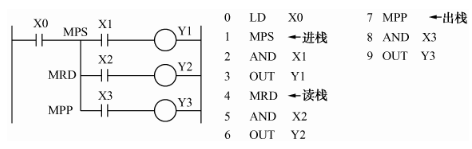 图20-1栈指令的使用说明一
1. 栈指令MPS、MRD、MPP
用法
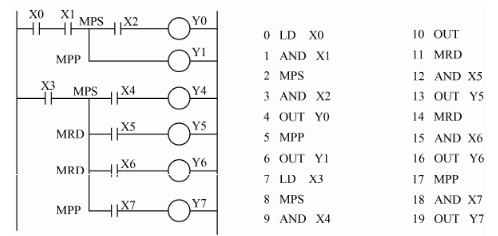 (a)
1. 栈指令MPS、MRD、MPP
用法
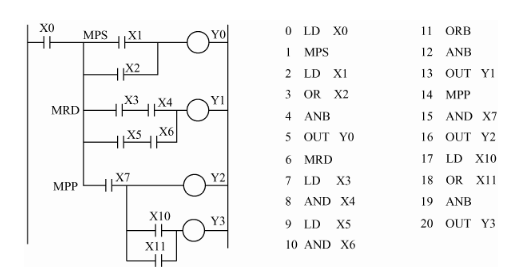 (b)
图20-2栈指令的使用说明二
1. 栈指令MPS、MRD、MPP
用法
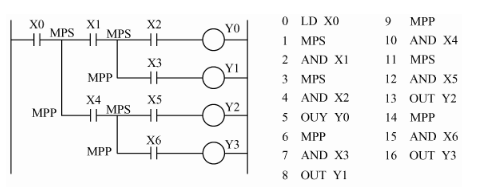 (a)
1. 栈指令MPS、MRD、MPP
用法
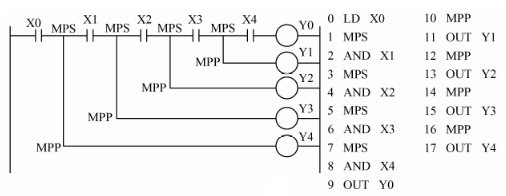 (b)
图20-3栈指令的使用说明三
1. 栈指令MPS、MRD、MPP
用法
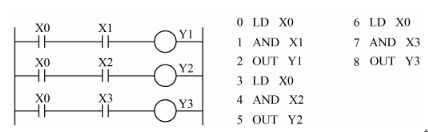 图20-4 多重输出指令表示方法
2. 主控指令MC、MCR
MC（Master Control）：进栈指令
MCR（Master ControlReset）：主控复位指令
用法
在编程时，经常遇到多个线圈同时受一个或一组触点控制的情况，如果在每个线圈的控制电路中都编入该逻辑条件，则必然使程序变长，对于这种情况，可以采用主控指令来解决。主控指令利用在母线中串联一个主控触点来实现控制，其作用如控制一组电路的总开关。
2. 主控指令MC、MCR
用法
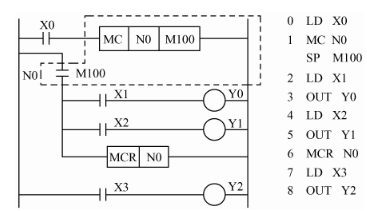 图20-5 MC、MCR指令使用一
2. 主控指令MC、MCR
用法
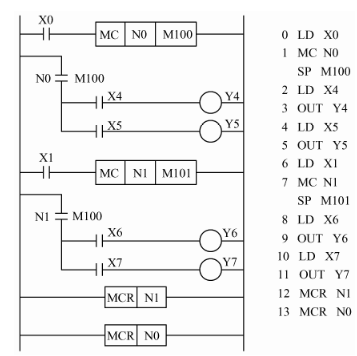 图20-6 MC、MCR指令使用二
2. 主控指令MC、MCR
注意
与主控触点相连接的触点用LD、LDI指令。
 编程时对于主母线中串联的触点不输入指令，如图20-5中的“N0 M100”，它仅是主控指令的标记。
 在MC指令内再使用MC指令时，嵌套级N的编号（0-7）顺次增大，返回时使用MCR指令，从大的嵌套级开始解除。
20.3.2 编程注意事项及编程技巧
① 程序应按自上而下，从左到右的顺序编制。
② 同一编号的输出元件在一个程序中使用两次，即形成双线圈输出，双线圈输出容易引起误操作，应尽量避免。但不同编号的输出元件可以并行输出，如图20-7所示。
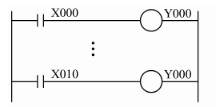 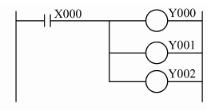 (a) 双线圈输出                      (b) 并行输出
             图20-7双线圈及并行输出
20.3.2 编程注意事项及编程技巧
③ 线圈不能直接与左母线相连。如果需要，可以通过一个没有使用的元件的常闭接点或者特殊辅助继电器M8000（常开ON）来连接，如图20-8所示。
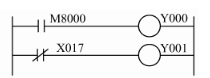 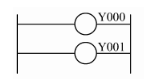 (a) 不正确                              (b) 正确
         图20-8线圈与母线的连接
20.3.2 编程注意事项及编程技巧
④ 适当安排编程顺序，以减少程序步数。串联触点多的支路应尽量放在上面，如图20-9所示。并联触点多的支路应靠近左母线，如图20-10所示。
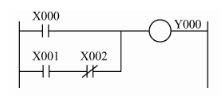 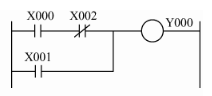 (a) 电路安排不当                     (b) 电路安排得当
   图20-9串联触点多的支路应放在上部
20.3.2 编程注意事项及编程技巧
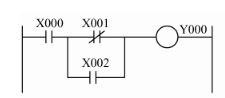 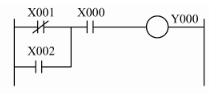 (a) 电路安排不当                    (b) 电路安排得当
图20-10 并联触点多的支路应靠近左母线
20.3.2 编程注意事项及编程技巧
⑤ 不能编程的电路应进行等效变换后再编程。
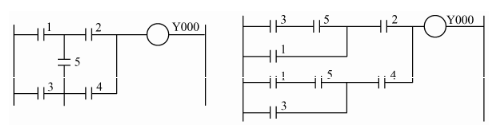 (a) 桥式电路                   (b) 等效电路
         图20-11 桥式电路的变换方法
20.3.2 编程注意事项及编程技巧
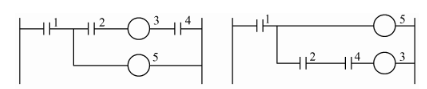 图20-12 线圈右边的触点应置于左边
20.3.2 编程注意事项及编程技巧
⑥ 对复杂电路，用ANB、ORB等指令难以编程，可重复使用一些接点画出其等效电路，然后再进行编程，如图20-13所示。
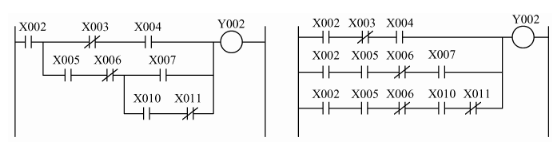 (a) 复杂电路                           (b) 等效电路
           图20-13 复杂电路的编程技巧
20.4 训练内容和步骤
20.4.1 三相异步电动机的正、反转控制电路的训练
1. 训练内容和控制要求
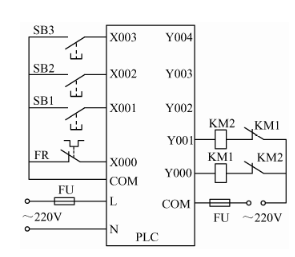 图20-14 正、反转控制电路的PLC接线图
2. 训练步骤及要求
（1）输入点和输出点分配
    输入点和输出点分配见表20-2。
表20-2  输入点和输出点分配表
（2）程序设计
电动机的正、反转采用PLC控制的梯形图如图20-15 （a）所示，对应的指令程序如图20-15（b）所示。
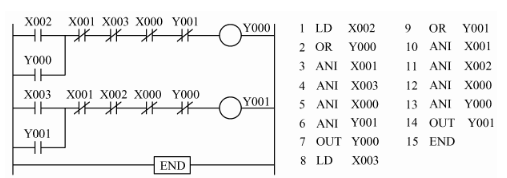 (a) 梯形图                        (b) 指令表
图20-15 三相异步电动机正、反转控制电路的梯形图及指令表
（3）运行与调试程序
① 按正转按钮SB2，输出继电器Y000接通，电动机正转。
② 按反转按钮SB3，输出继电器Y001接通，电动机反转。
③ 按停止按钮SB1，输出继电器Y000断开，电动机停转。
④ 模拟电动机过载，使热继电器FR触点动作，电动机停转。
⑤ 使热继电器FR触点复位后，重复正、反、停操作。
20.4.2 三相异步电动机的星形/三角形降压启动
控制电路的训练
1. 训练内容和控制要求
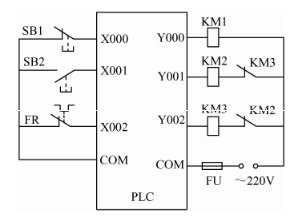 图20-16星形/三角形降压启动控制电路的PLC接线图
1. 训练内容和控制要求
设计一个三相异步电动机星形/三角形降压启动控制程序，要求合上电源刀开关，按下启动按钮SB2后，电动机以星形连接启动，开始转动5s后，KM3断电，星形启动结束，KM2得电并自锁，电动机换接成三角形进行全压运行。
2. 训练步骤及要求
（1）输入点和输出点分配
    输入点和输出点分配见表20-2。
表20-2  输入点和输出点分配表
（2）程序设计
方法一：用堆栈指令配合一般指令实现的梯形图如图20-17 （a）所示，对应的指令程序如图20-17（b）所示。
（2）程序设计
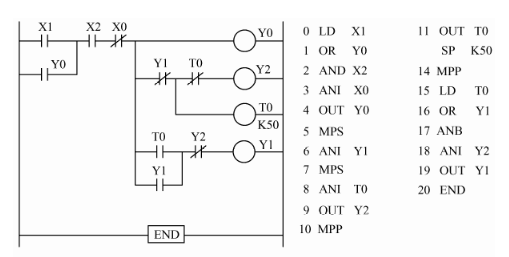 (a) 使用栈指令的梯形图          (b) 指令表
图20-17电动机的星形/三角形降压启动使用栈指令的梯形                 图及指令表
（2）程序设计
方法二：用主控指令配合一般指令实现的梯形图如图20-18（a）所示，对应的指令程序如图20-18（b）所示。
（2）程序设计
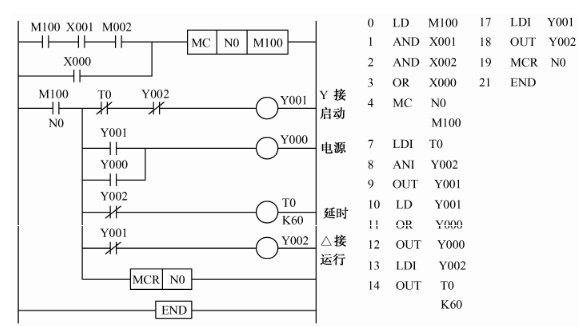 (a) 使用主控指令的梯形图          (b) 指令表
图20-17电动机的星形/三角形降压启动使用MC、MCR指令的梯形图及指令表
（3）运行与调试程序
① 按启动按钮SB2，输出继电器Y000、Y001接通，电动机定子绕组接成Y形降压启动，延时6s后，输出继电器Y001断开，Y002继电器接通，电动机接成△接法全压运行。
 ② 按停止按钮SB1，主控触点断开，电动机停转。
 ③ 重新启动电动机。
 ④ 模拟电动机过载，使热继电器FR常闭触点断开，电动机停转。
 ⑤ 重复上述操作。
（4）思考与练习
① 什么是堆栈指令？什么是主控指令？
 ② 设计出三相异步电动机的星形/三角形降压启动控制电路对应的PLC控制用的一般指令方法的梯形图和指令表。
20.5 实训报告要求和考核标准
表20-4  实训考核标准
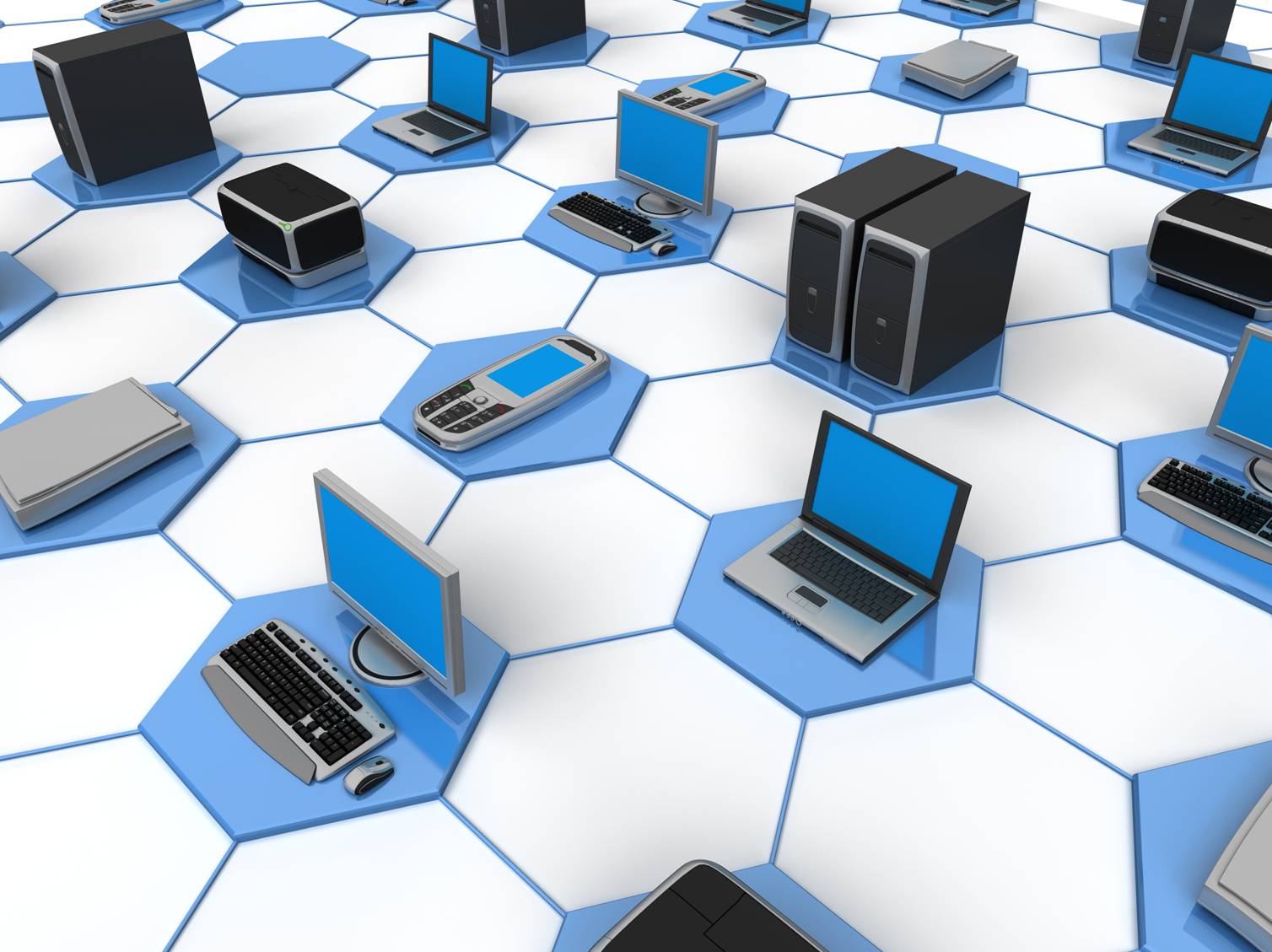 Thank  you!